Целебное воздействие звука на организм человека, звуковая гимнастика.
Учитель-логопед 
Гребенчук Т.В.
О том, что звук может лечить, было ещё известно в древности. 
   Вступая в резонанс с тканями организма, звук улучшает их работу, усиливает защитные реакции и положительно влияет на некоторые участки тела и головного мозга.
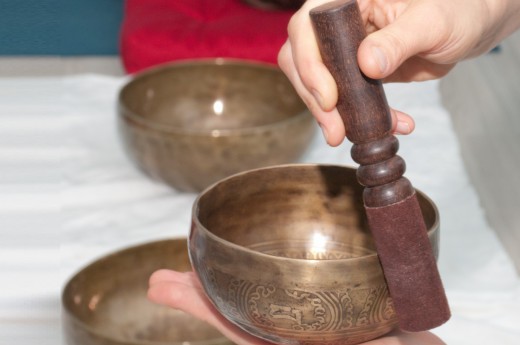 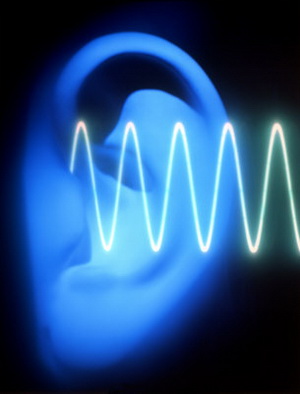 Звуковая гимнастика может вылечить человека от многих болезней:
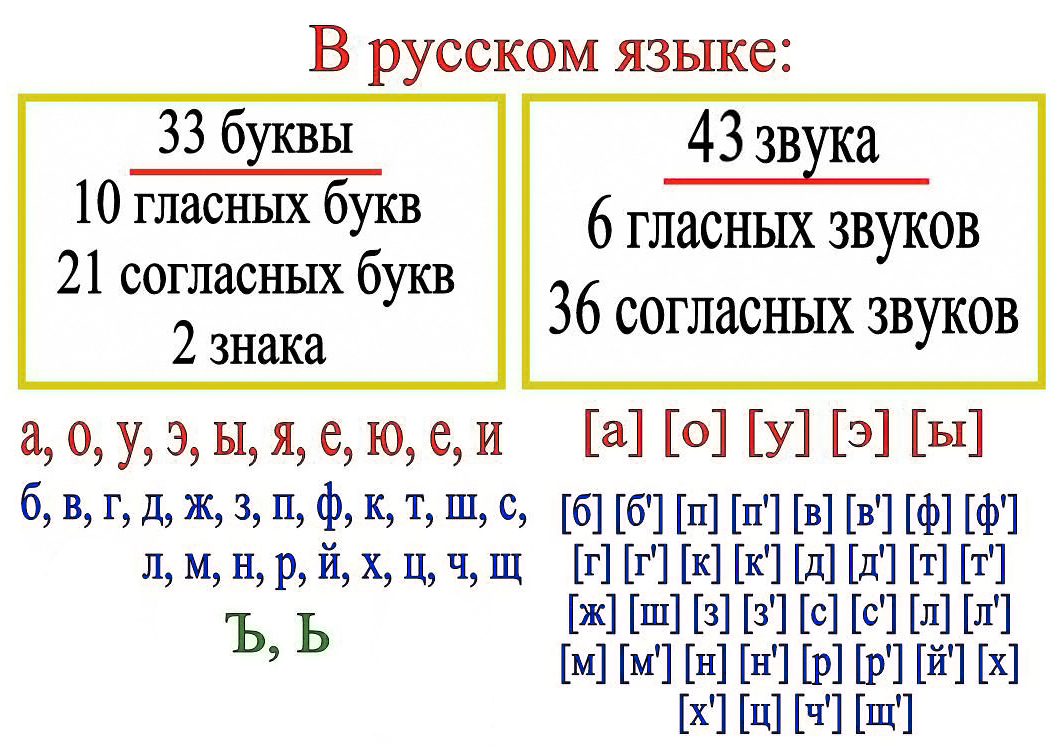 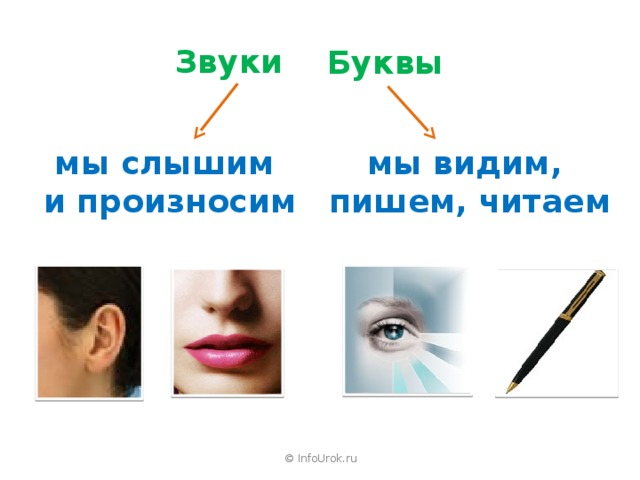 Для формирования правильного артикуляционного уклада у детей, правильного произношения звуков, немаловажное значение имеет звуковая гимнастика .
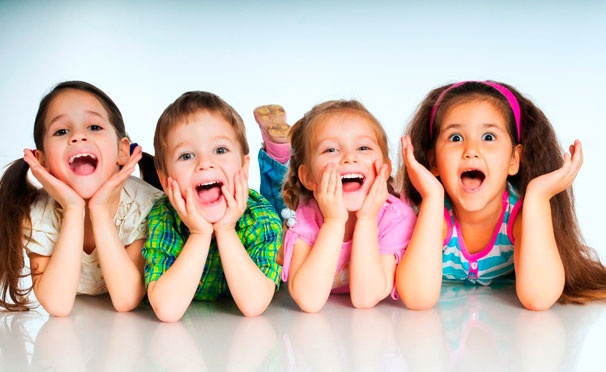 Звуковая гимнастика является одной из разновидностей дыхательной.
    Развитие правильного речевого дыхания – длительное произнесение звука на одном выдохе! При выполнении упражнений важно следить за тем, чтобы звук был ровным и находился на одной высоте в течение всего выдоха.
Алгоритм использования звуковых упражнений - глубоко вдыхаем  и на выдохе громко и протяжно произносим звук.
«Звуковая  азбука» 
А
На приеме у врача,
Покажу я горло: « А-А-А»    
(показываем горлышко)
Б 
Машинку швейную изображаю,
Строчку ровно прошиваю: «Б-Б-Б»    
(правой рукой показываем движение ручки)
В
Губку зубками зажму,
Песню ветра пропою: «В-В-В»      
(махи руками над головой)
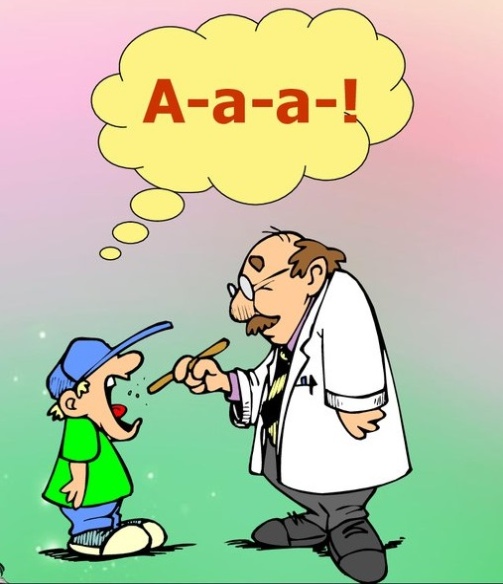 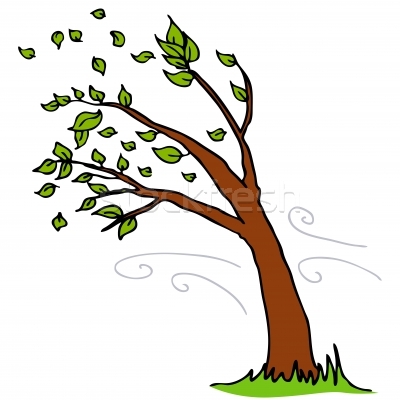 Г
Гусь умеет гоготать, 
Ему буду  подражать: «Г-Г-Г»      
(руки назад – «гусиные крылья»)

Д 
Дятлу буду подражать,
Буду громко я стучать: «Д-Д-Д»    
(Стучим язычком по верхней десне)
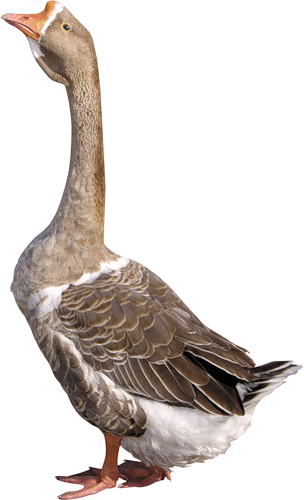 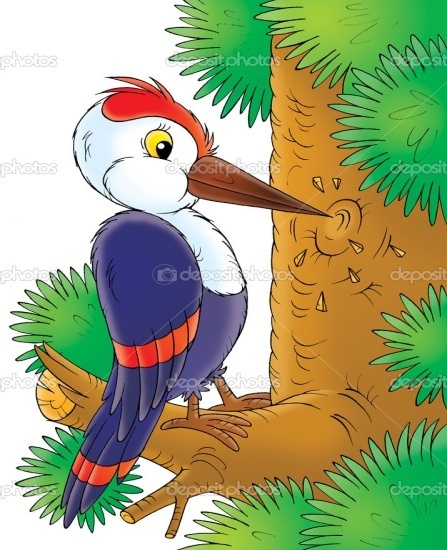 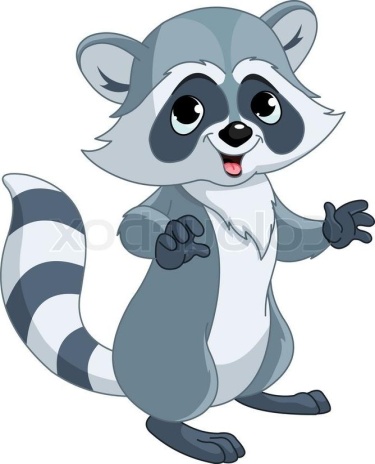 Е
В словах «Е» произнесу:
«Е» - енот и ель в лесу.
Ж
Подражаю я жуку, 
Громко я вот так жужжу: «Ж-Ж-Ж»    
   (большой палец снизу соприкасается с остальными пальцами правой руки, круговые               движения правой кистью)
З
Подражая комару,
Очень громко зазвеню: «З-З-З»       
   (большой и указательный пальцы правой                                                                  руки сжаты, круговые движения рукой)
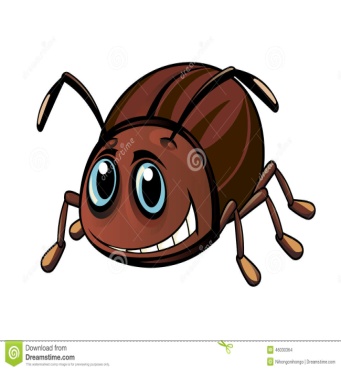 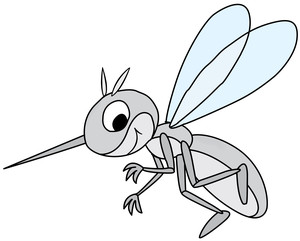 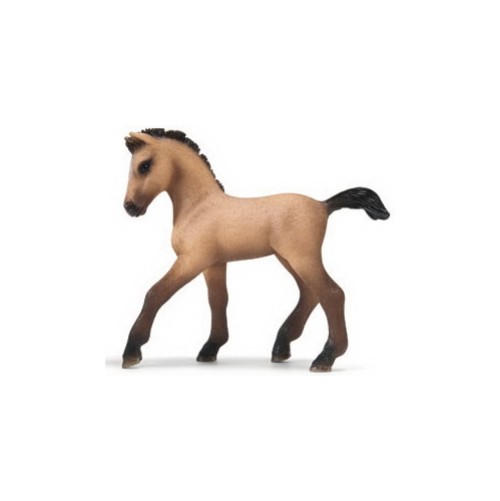 И
Подражаю жеребенку, 
«И…»- произнесу я громко          
(губки растягиваем в улыбку)
К
Я по лесенке иду,
Каблучками я стучу: «К-К-К»         
(постукиваем большими пальцами по столу)
Л
В самолете я лечу,
Подражать ему хочу: «Л-Л-Л»        
(расправляем руки в стороны)
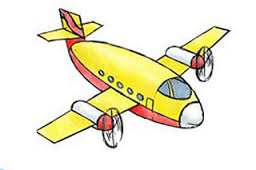 «Звуковая азбука» увлекает детей, улучшает запоминание, вовлекает в процесс обучения, способствует решению вопроса  здоровьесберегающей педагогики, эмоционально приятного усвоения материала.
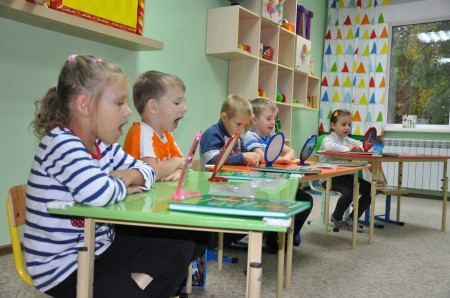 СПАСИБО ЗА ВНИМАНИЕ!!!